Commission Recommendation on the Code of practice on the management of intellectual assets
Florentina Golisteanu, Legal and Policy Officer
Valorisation Policies & IPR Unit Directorate-Generale for Research & Innovation
European Commission
POLICY CONTEXT
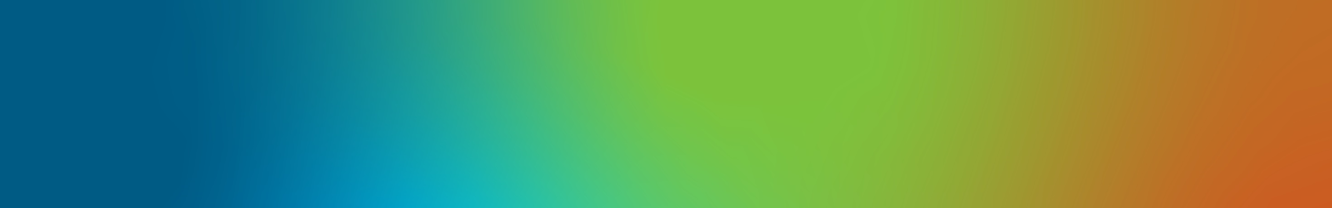 Key Definitions
Knowledge valorisation
the process of creating social and economic value from knowledge by
linking different areas and sectors and
transforming data and research results into sustainable products and solutions that
benefit society in terms of economic prosperity, environmental benefits, societal progress and better policy making. 
	
	Intellectual assets 
any result or products generated by R&I activities 
that can be legally protected through IP rights (patents, copyrights, trademarks etc.) or
are not covered by specific IP rights (data, know-how, prototypes, processes, practices etc.)
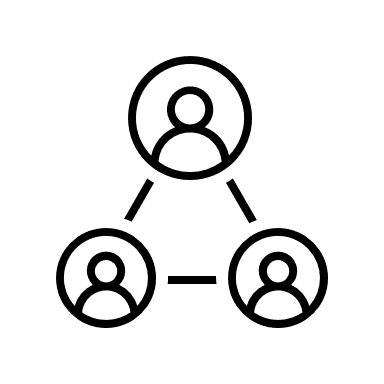 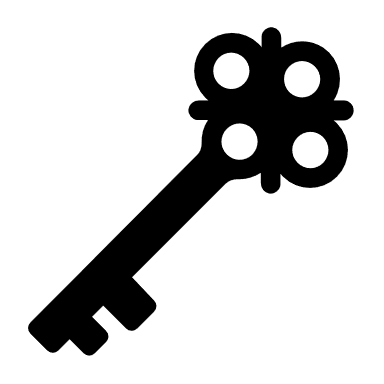 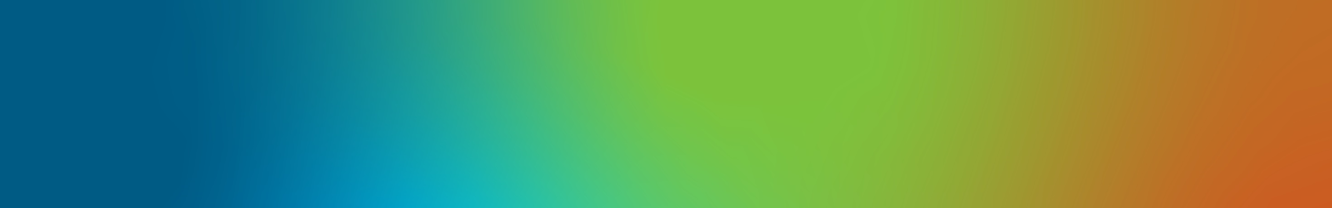 ERA Action 7: Outcomes
Develop and endorse Guiding principles for knowledge valorisation 
Respond to the needs and feedback of knowledge valorisation actors including policy making and provide a common reference to improve knowledge valorisation in the EU. 


		i) Create a Code of practice on intellectual assets management
	Co-create hands-on guidance with and for R&I actors on how to handle 	challenges related to intellectual asset management in the current R&I 	ecosystem.

		ii) Create a Code of practice on standardisation 
	Co-create hands-on guidance with and for R&I actors on how to valorise project 	results through standardisation.
Council Recommendation (EU) 2022/2415 adopted on 2 December 2022
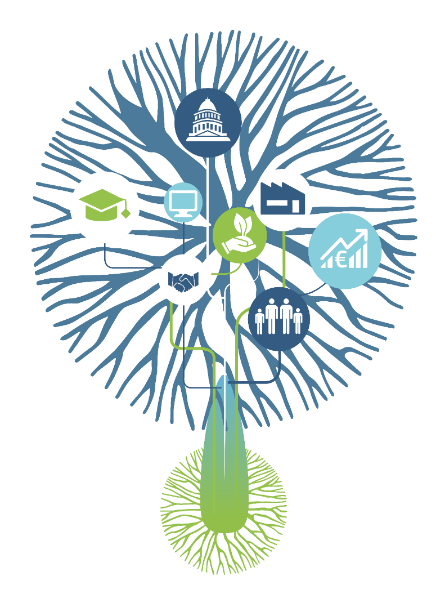 Commission Recommendation adopted on 1 March 2023
Commission Recommendation adopted on 1 March 2023
RECOMMENDATIONS
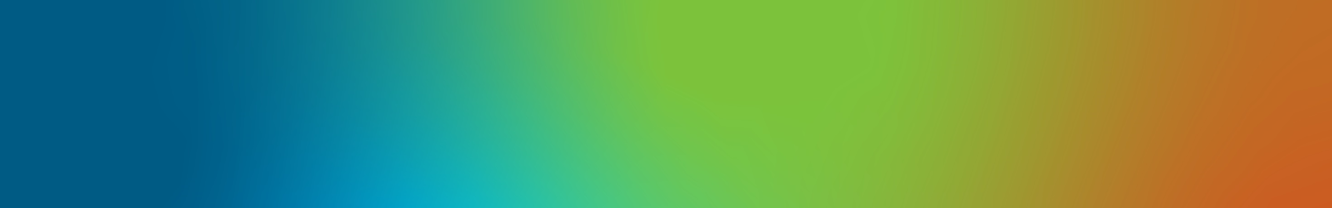 OBJECTIVES
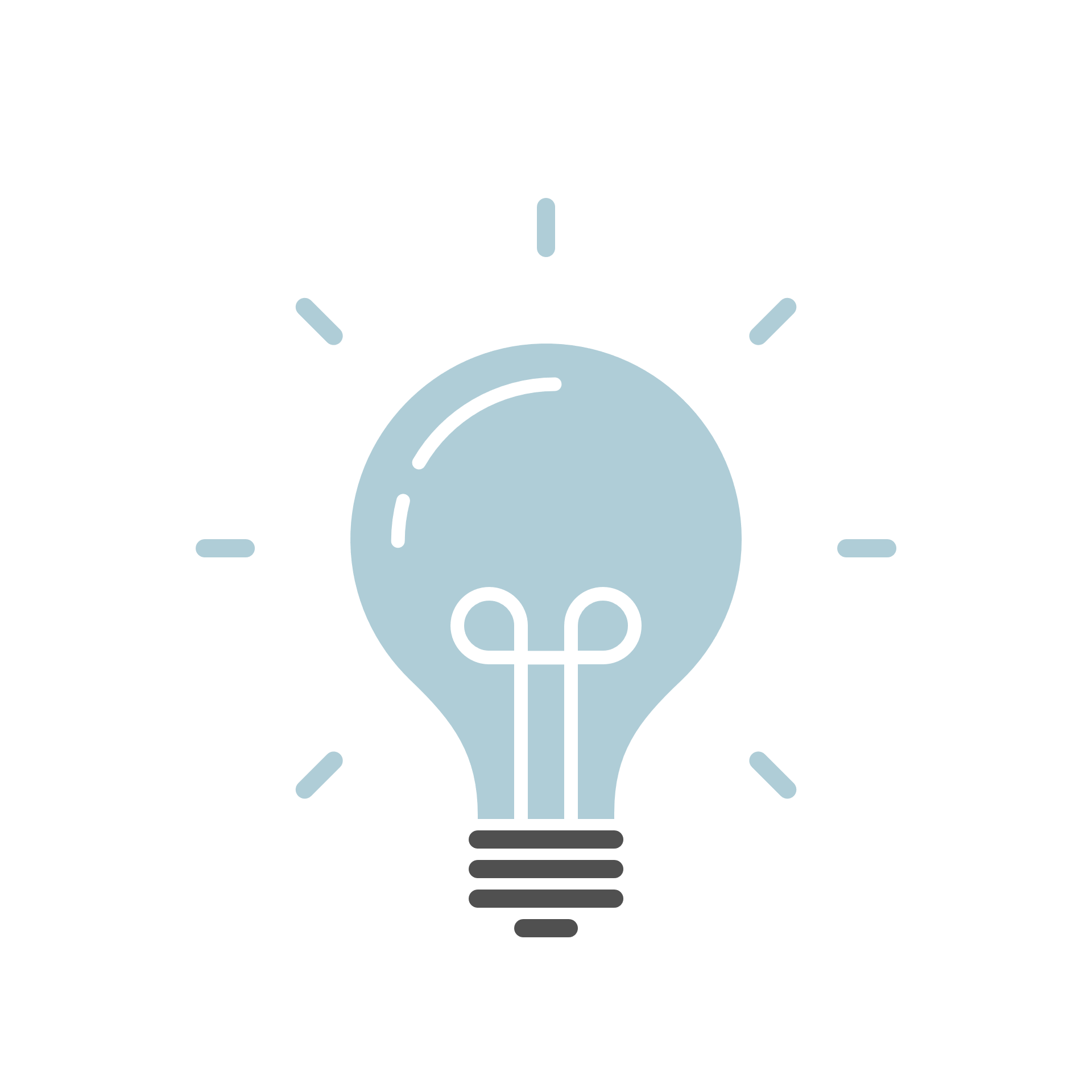 Increase the use of research results to respond to economic, societal and policy challenges
Accelerate uptake of innovative products, services and technologies
More efficient management of intellectual assets
Adequate strategy for the portfolio of intellectual assets 
Suitable tools and contract conditions for cooperation with research partners
Appropriate due diligence and valuation of intellectual assets and determining the proper way to monitor results / protect IP and share / licence / disseminate
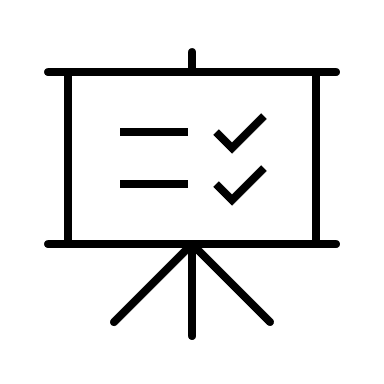 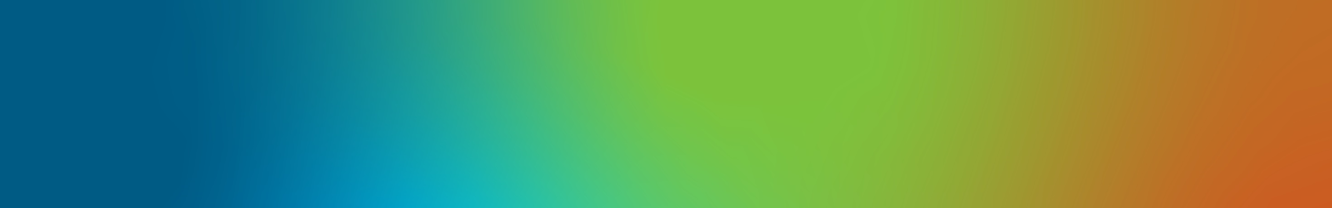 Content overview
[Speaker Notes: The strategy:

Should cover the whole lifecycle of any project

Should be flexible enough to be able to adapt its parts to specific activities and types of partners

Should be periodically reviewed and updated

Should be publicly available

Joint research


Market uptake]
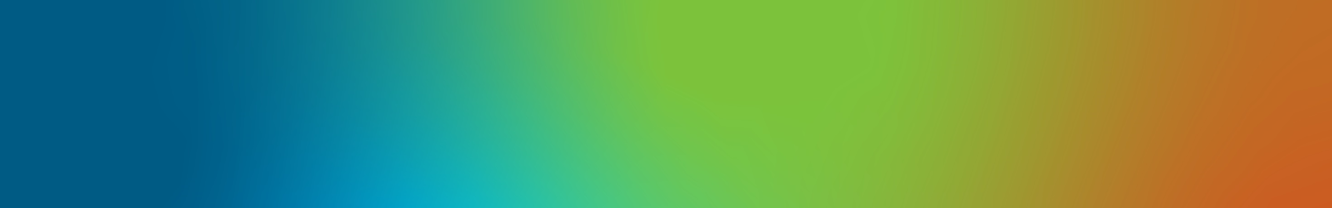 Establishing a strategy for the efficient management of intellectual assets
Mission and values of the organisation
Governance: clear and transparent decision-making
Activities and roles in the organisation (research(er), knowledge/technology transfer (professionals) etc.)
Type of knowledge assets, existing and/or expected to be generated
Foreseen utilisation options of these assets
Due diligence of portfolio
IP valuation of portfolio
Knowledge dissemination and (re-)use of results



Spin-off and start-up creation
Joint ownership provisions
Dealing with conflict of interest
Professional expertise development: capacity building, training, hiring and mobility, third party support
Incentives for professionals to apply the strategy (career development plans)
SMART metrics for performance monitoring
Necessary resources and funding: identification of funding schemes and support services
[Speaker Notes: SMART indicators: specific, measurable, achievable and attributable, relevant, timely]
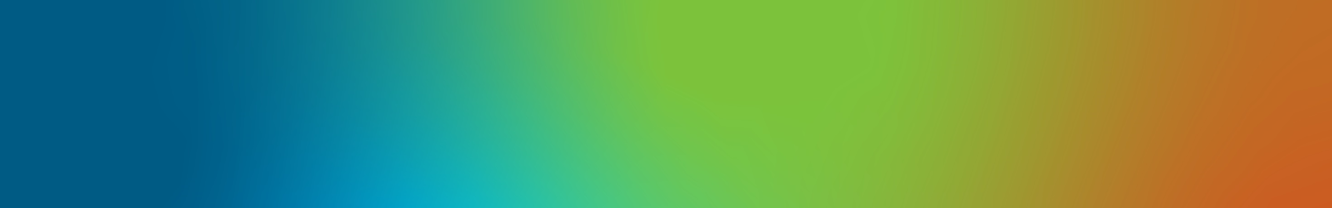 Enabling Open Science and Open Innovation
Open Science: approach to the scientific process based on open cooperative work, tools and diffusing knowledge

Open Innovation: opening up the innovation process outside of an organisation
Which are the conditions?
Are there good grounds for protecting IP?
Are there barriers for sharing of research results?
What are the funding, institutional and legal requirements for providing open access?
How to promote open innovation?
Things to consider
Publication and exploitation strategy:
Check clauses in funding, collaboration, transfer and licensing agreements
Check legal constraints, terms and conditions of datasets and legitimate interests considerations
Use trusted repositories

Open innovation platforms: pre-competitive partnerships
Fair and flexible sharing and compensation models
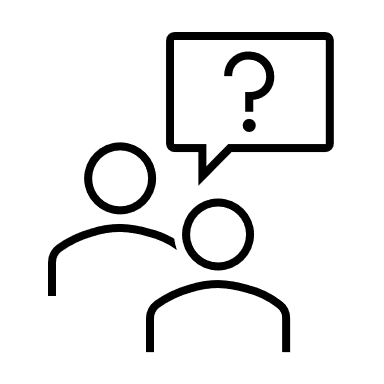 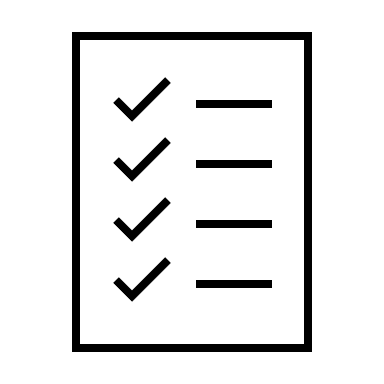 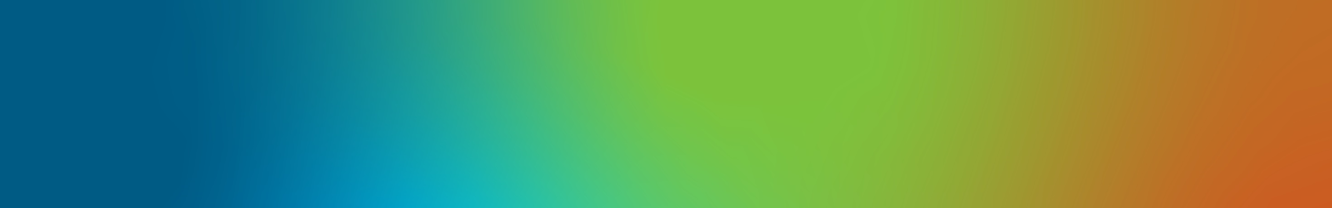 Education, training and awareness raising
Aim: Reasonable level of professional expertise
Capacity building (role of knowledge/ technology transfer professionals)
Awareness raising on the role of intellectual assets, available funding and cooperation possibilities
Training and education (fostering complementary skills inside the organization, opening up training modules)
Hiring and mobility (best practices)
Support from third party experts (legal advice, valuation, business cooperation)
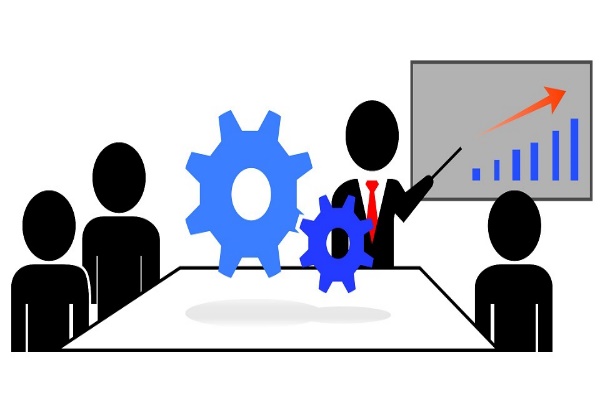 [Speaker Notes: SMART indicators: specific, measurable, achievable and attributable, relevant, timely]
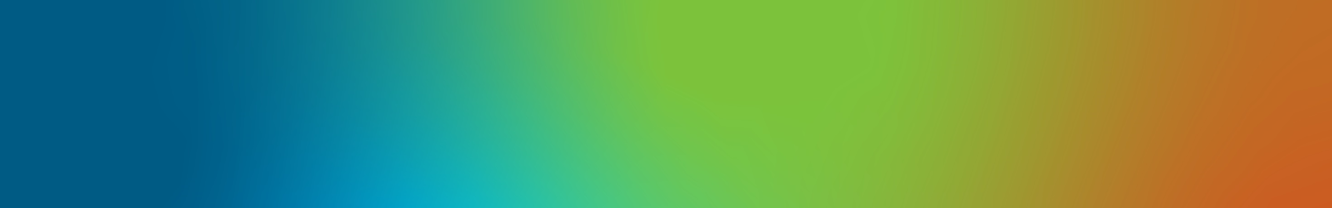 Training and Skills
Entrepreneurial approach

Entrepreneurship, development of business routes for innovations to reach the market
Benefits of establishing an intellectual assets management strategy
Success stories and case studies on efficient intellectual assets management
Building teams to create start-ups and spin-offs
The use of IP to attract investments and access to finance (use of IP rights databases) 
Negotiation skills for collaboration agreements
Contractual and legal aspects

The structure of licensing deals
Unprotected intellectual assets and ways in which instruments such as non-disclosure agreements can be used
The existence of different IP regimes in third countries
The existence of other national or regional rules which may affect R&I agreements
Enforcement of IP rights and avoiding infringement of third-party IP rights
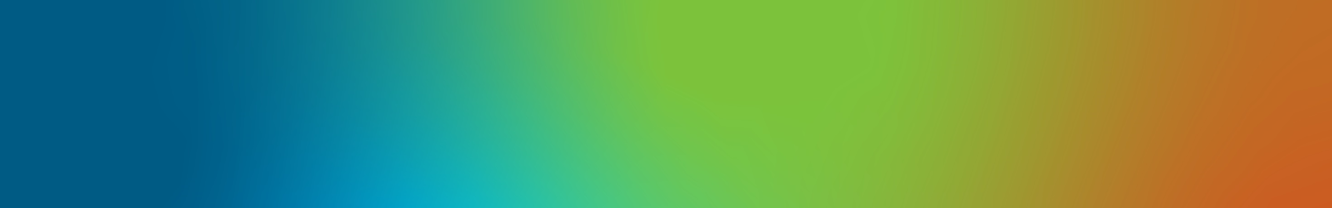 Joint research and innovation
Clarify ownership of intellectual assets as early as possible
before the start of the project: prepare a list with all background results, and relevant sideground information belonging to each of the partners 
during the project: update the list, keeping track of the results generated and their envisaged owner.
at the end of the project: prepare a ‘Results Ownership List’ identifying all results generated and define their exploitation path
publicly funded research: fair use by licensing by the research organisation, access rights of industry participant
Establish clear collaboration conditions
establish  a clear collaboration agreement: Joint Ownership and Management Agreement or a Joint Ownership and Revenue Share Agreement 
consider non-disclosure agreements, trade secrets protection
use existing toolkits (model agreements)
consider differences in legal provisions if partners are from different countries: establish framework for dispute resolution
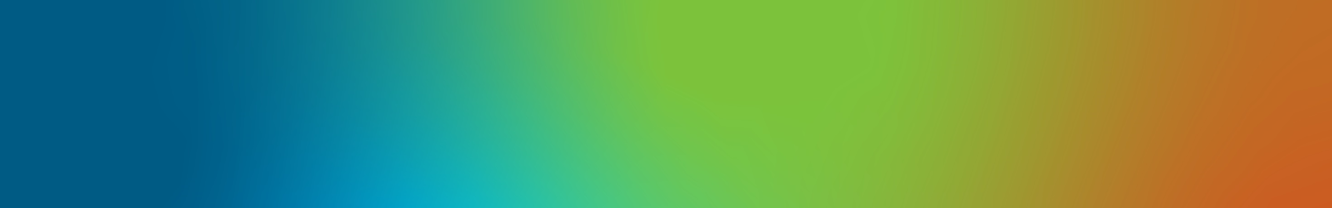 Bridging the gap from intellectual assets creation to the market
[Speaker Notes: The strategy:

Should cover the whole lifecycle of any project

Should be flexible enough to be able to adapt its parts to specific activities and types of partners

Should be periodically reviewed and updated

Should be publicly available

Joint research


Market uptake]
USEFUL MATERIALS
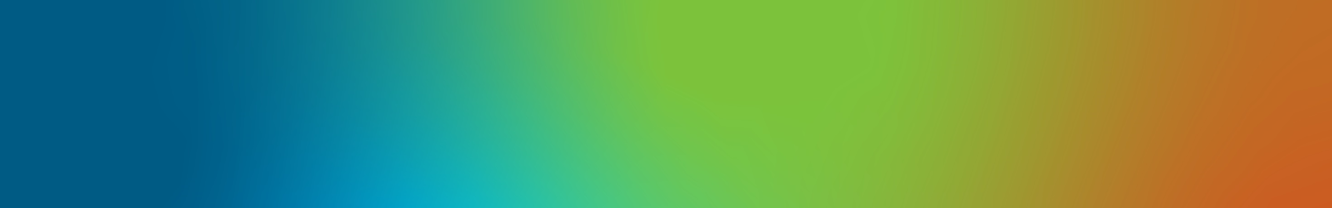 More information
Guiding Principles for Knowledge Valorisation implementing Codes of Practice (europa.eu)
Commission adopts Recommendations on codes of practice for the management of intellectual asset and standardisation (europa.eu)
Factsheet: Code of practice on the management of intellectual assets for knowledge valorisation - Publications Office of the EU (europa.eu)
Blog on knowledge valorisation - the University of Ljubljana
Stakeholder surveys for the new codes on industry-academia cooperation and citizen engagement
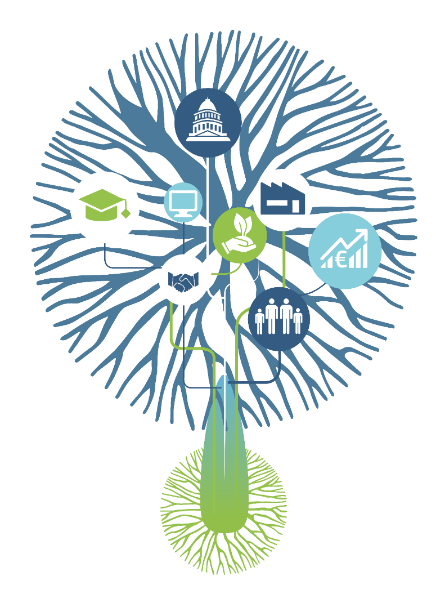 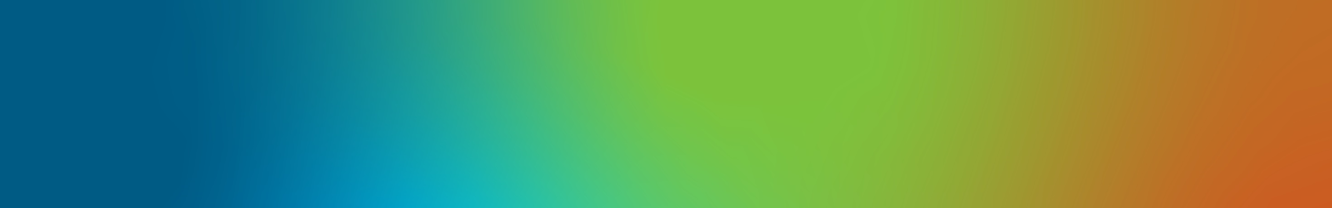 Useful services for intellectual assets management
European IP Helpdesk
International IP Helpdesks – (partly managed by EU Intellectual Property Office)
Horizon Results Booster
EUIPO SME Fund
Patent information centres (PATLIB)
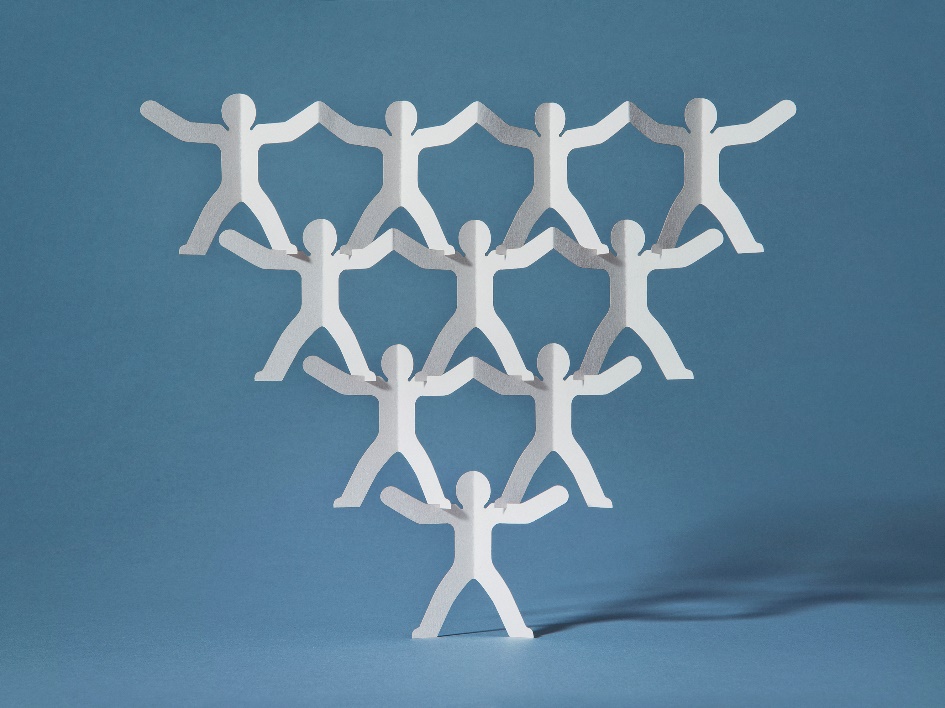 Thank you!
If you have any question, please contact us at:RTD-valorisation-policies-IPR@ec.europa.eu
© European Union 2023
Unless otherwise noted the reuse of this presentation is authorised under the CC BY 4.0 license. For any use or reproduction of elements that are not owned by the EU, permission may need to be sought directly from the respective right holders.
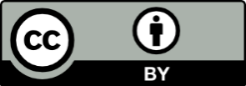 [Speaker Notes: Update/add/delete parts of the copy right notice where appropriate.
More information: https://myintracomm.ec.europa.eu/corp/intellectual-property/Documents/2019_Reuse-guidelines%28CC-BY%29.pdf]